MEMORIA ECONÓMICA 2018
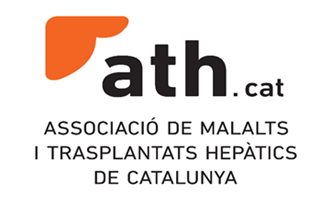 RESULTADOS EJERCICIO 2018
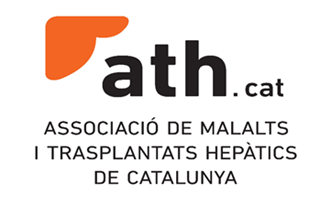 INGRESOS	
	        Cuotas socios….………………..….12.810,00
	        Fundaciones…..……………………..8.600,00
                   Subvenciones oficiales…….…..22.479,69
                   Actividades………………………..…..3.107,12
                   Pisos de acogida…………….......17.007,53
                   Donativos y otros…………………..…791,90
		           TOTAL…………………..…64.796,24
INGRESOS 2018
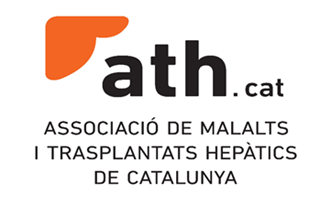 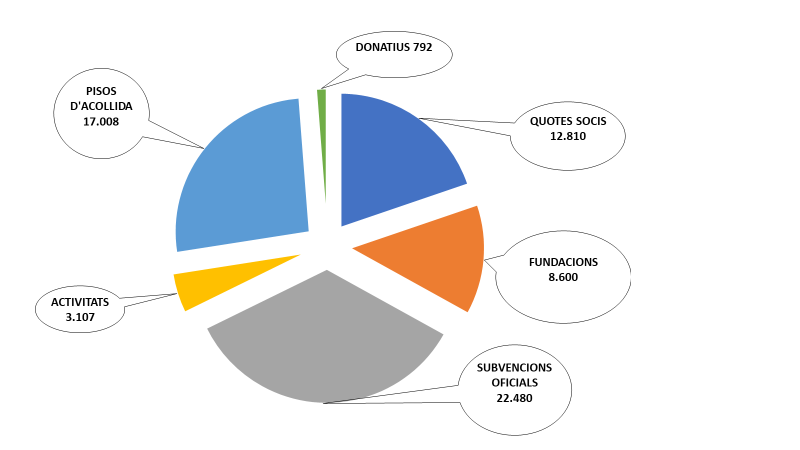 RESULTADOS EJERCICIO 2018
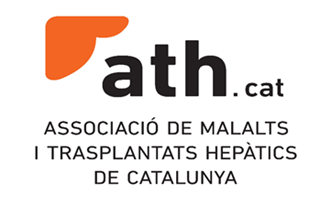 GASTOS	
           Compras- Aprovisionamiento….…………5.788,38	
           Gastos Personal contratado……………..27.300,82
           Gastos de Gestión…………………………...30.148,00
           Amortizaciones…………………………….………416,58
                                      Subtotal……..…………...63.653,78           +1.142
,          Gastos Excepcionales..........................17.907,34        
                                      Total…………………..….…81.561,12         -16.765
GASTOS 2018
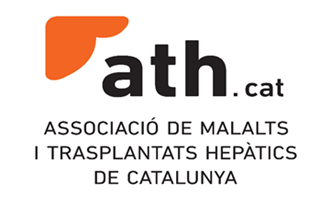 BALANCE DE SITUACIÓN a 31 de diciembre 2018
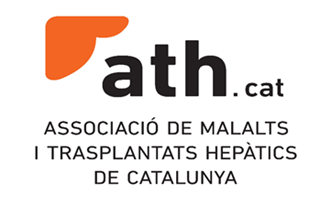 Activo	
           Activo no corriente  (Inmovilizado)….…………………4.940,45	
           Activo corriente (Existencias y deudores) ………..11.262,44
           Tesorería (Caja y Bancos)………………………………...35.247,96
				Total Activo……..…………...51.450,85
Pasivo
	Patrimonio neto……………………………………..........42.658,53
	Subvención La Caixa……………………………...........…4.430,00
	Pasivo corriente (Proveedores y HP)…………….…..4.362,32
                                                Total Pasivo……………...……51.450,85